Car Driving Brief: 2024-2025
Compiled by Jasper Waghorn
To be read to every person wishing to drive the car every time they drive, to teach them and to remind of how the car works and rules.
Firstly, everyone is to be shown as a group how to attach the seatbelt, how to put on the helmet probably, importance of a race suit and gloves, how the braking works, use of the throttle and how to control the speed, how to turn the car on and off, and how to exit the car safely. The briefing is made to be adapted each time bases on experience and the context of the driving session.

For everyone, each time they drive:

Make sure they know how the seatbelt works and that it is tight and clipped in probably, also check their helmet, gloves and race suit.
Remind them the importance of speed management and not to brake whilst using the throttle.
Ensure they know the course, where not to go, to slow down around corners and go dead slow near people and when next to people; switch of the engine and get pushed.
Show them again how the brakes work and that if they panic just let go of the throttle and press the brakes hard.
Ask them if the have any questions and if they understand the instructions and rules.

IF SOMEONE DOES NOT FOLLOW THE RULES, THEY ARE NOT PERMITTED TO DRIVE.
Risk Assessment
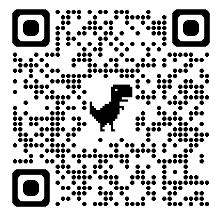 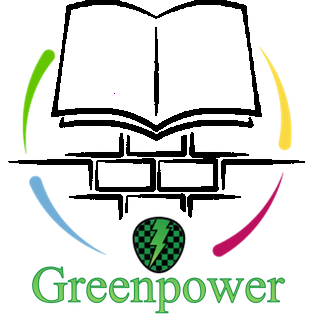 Course of action: 2024-2025
Make sure anyone leading a driving session or providing a briefing understands the risks and what to do in case an accident occurs.
If someone does not understand:
Find out why they do not understand.
Instructions were not clear
Not listening
Explain again individually; making clear the dangers and give them a strike.
Give the briefing to the whole group again with someone else explaining.
Understand and are sensible now
Repeated behaviour
The group does not understand
Let them drive but keep an eye on them and put further restrictions in place if needed.
Explain again individually; making clear the dangers and give them a strike. Do not let them drive.
Assess why the group isn’t understanding and put measures in place. Do not let the group drive until something has changed.
Strike system:
Students have a maximum of three strikes and on the third, will not be permitted to drive the car for the rest of the academic year.
Strikes may be given for dangerous driving, not listening to safety information and anything deemed necessary.
Sometimes a student may be given all three strikes at once and have driving privileges taken away from one incident.
Risk Assessment
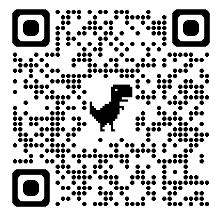 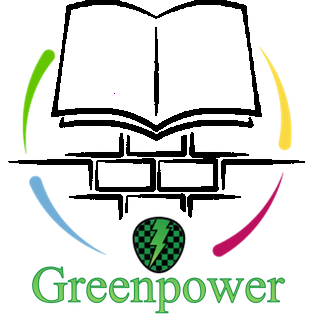 Course of action: 2024-2025
Make sure anyone leading a driving session or providing a briefing understands the risks and what to do in case an accident occurs.
If an accident occurs:
Delegate someone to clear the area and move students to a space distance out of sight of the accident.
Have a member of staff assess the accident, injuries, damage and the severity.
Make sure the causalities are responsive, isolate the batteries and attempt to remove the causality from the car, unless a spine or neck injury is suspected.
It is key you keep the causalities calm and responsive. Get someone to inform another member of staff, to get assistance.
If needed provide first aid or contact emergency services if severe. Always treat for shock.
Once everyone is safe make sure all equipment is kept at the scene and ensure nothing is altered. This is for the cause to be identified and investigated.
Make sure any accident no matter how small is recorded.

What may happen in an accident:
 Whiplash, bruised rib, spine injury, blunt trauma and head injury should be suspected.
Batteries may fly out their area with the ‘R clip’ snapping.
Causalities may be in shock from incident.
Nose may crumple and deform.
People in the pit lane may be hit.
Risk Assessment
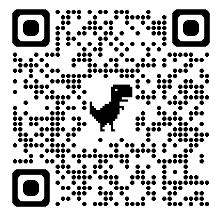 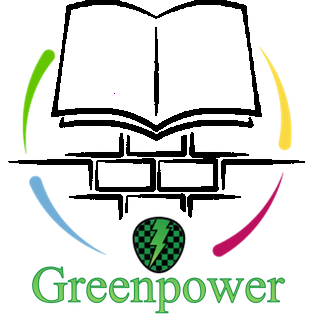